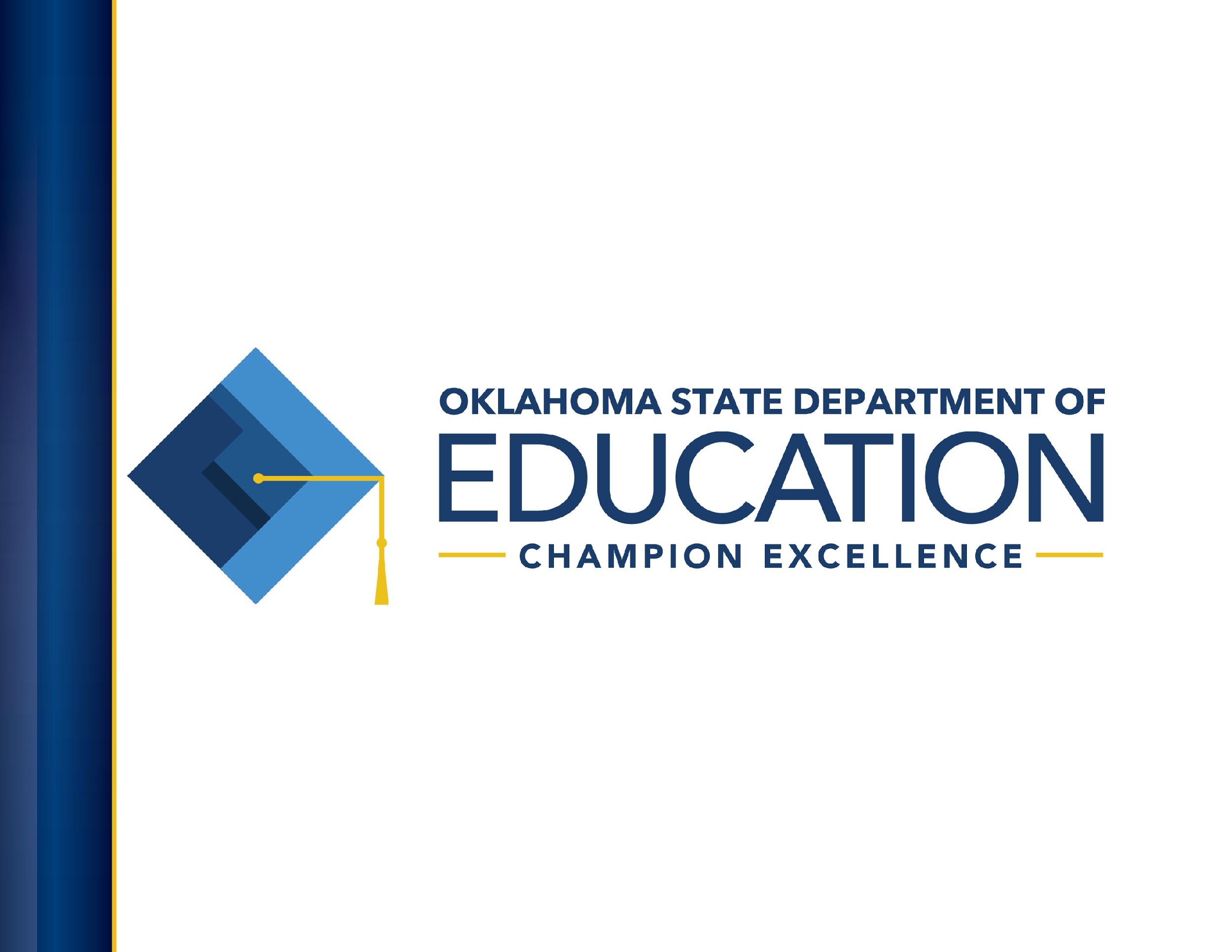 HB 3218 Recommendations for Graduation and Remediation
Dr. Cindy Koss
Deputy Superintendent for Academic Affairs and Planning
Recommendations for Multimeasures Approach to Graduation
Ensure continued alignment of Oklahoma’s graduation course requirements with Oklahoma college admission course requirements 
Administer college and career ready assessment (CCRA) to all students in their junior year 
Require students to take all required state and federal assessments 
Phase in Individual Career Academic Plans (ICAP) beginning in 2017-2018 school year 
Explore a system of advanced diplomas
Individual Career Academic Plan (ICAP) Phase In
2017-2018 	Pilot ICAP for grades 6-12 with
				volunteer districts
			Study Lessons Learned			Establish ICAP Advisory
2018-2019 	Continue ICAP Pilot
			Study Lessons Learned
			Quarterly ICAP Advisory Meetings

2019-2020 	All high schools to implement ICAP 			beginning with 9th-grade cohort
Recommendations for Remediation & Intervention
Provide opportunities and resources to students and school districts for students needing interventions and remediation after performance levels for the assessments are defined by Office of Educational Quality and Accountability (OEQA). 
Pilot the Southern Regional Education Board (SREB) Math Ready Senior Transition Course in 2017-2018.
Share evidence-based practices for interventions and remediation for schools to use – particularly for the lowest-performing schools – in creating school improvement plans. 
Continue to implement the Reading Sufficiency Act and provide schools with training and resources for early literacy intervention and remediation.